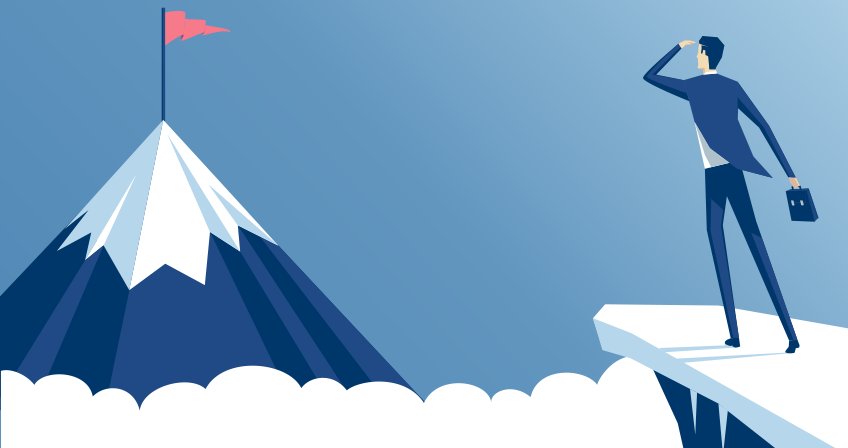 What Are Your Aspirations?
1 Thessalonians 4:11-12
“That you also aspire to lead a quiet life, to mind your own business, and to work with your own hands, as we commanded you” (1 Thess. 4:11, NKJV)

philotimeomai
to be “eager or earnest to do something” (Strong). 
“to strive to bring something to pass”; hence, “to be ambitious, to make it one’s aim” (Vine).
To Lead a Quiet Life
“to lead an orderly life” 

Don’t cause disturbances or contribute to conflict. 

The Christian is to refrain from a lifestyle that contributes to conflict and agitation.
Attend to Your Own Business
“mind your own affairs” (NASU)
“mind your own business” (NKJV) 

The Christian can’t be a busybody who meddles in other people’s matters 
2 Thess. 3:11; 1 Pet. 4:15
Work with Your Own Hands
Whatever it is you do to support yourself – DO IT! 

It is morally and biblically wrong to depend on others when we have the ability to support ourselves. 

“For even when we were with you, we commanded you this: if anyone will not work, neither shall he eat” (2 Thess. 3:10).
Reasons for This Command
The positive effect this behavior will have on non-Christians.

“so that your daily life may win the respect of outsiders” (NIV)

We aren’t going to influence anyone to become a Christian if they see us causing problems, acting like busybodies, or leaching off others.
Reasons for This Command
So we aren’t in financial need.

“For each one shall bear his own load” (Gal. 6:5)

“Let him who stole steal no longer, but rather let him labor, working with his hands what is good, that he may have something to give him who has need” (Eph. 4:28)
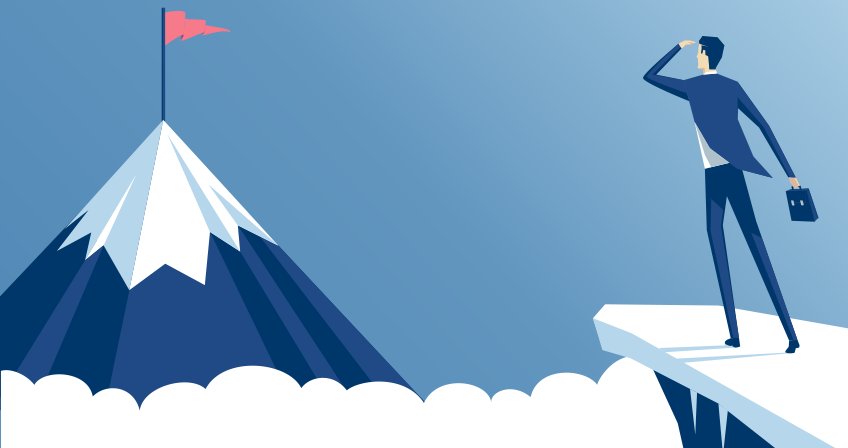 Let’s aspire to lead lives that will please God and influence others to obey the gospel.